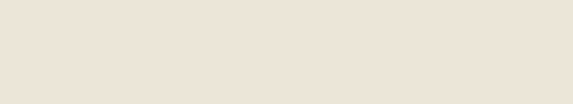 Scuola Forense di Trento
20 luglio 2018
I reati di truffa e frode informaticaRapporti tra fattispecie e questioni processuali
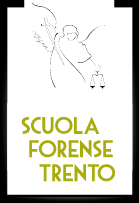 avv. Ilaria Marchi
ilaria.marchi@untn.it
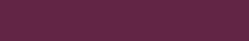 Premessa
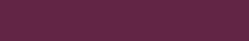 Interconnessione e smaterializzazione
 Rapidità degli scambi e delle transazioni
 Scienza penale integrata
 Ribaltamento del rapporto regola-eccezione
Distinzione tra reati informatici in senso stretto e in senso lato 
Metamorfosi del bene giuridico
Caso n. 1
Titolo slide
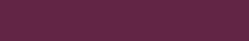 Mario Rossi poneva in vendita sul sito di e-commerce E-Bay un telefono cellulare modello I-Phone 7 al prezzo di euro 300,00.
Federico Bianchi, interessato all'acquisto, prendeva contatti con il venditore attraverso il numero di cellulare indicato sul sito e riceveva un messaggio Whatsapp con la foto della tessera sanitaria e la carta postepay n. ............. da ricaricare con l'importo di euro 300,00.
Il Bianchi provvedeva al pagamento recandosi presso la Cassa Rurale di Trento ma il cellulare non veniva a lui inviato, ragione per cui si determinava a sporgere querela presso la stazione dei CC di Trento, suo luogo di residenza.
Dalle indagini emergeva che la carta postepay non era collegata ad alcun conto corrente, che era stata attivata a Taranto, che l'utenza era intestata a tale Ettore Giallo, così come la tessera sanitaria - soggetto risultato deceduto l'anno precedente.
I ROS risalivano all'indirizzo IP di tale Mario Rossi, residente ad Ancona, e verificavano che svariati annunci collegati alla medesima utenza telefonica erano stati postati proprio dal PC del Rossi.
Art. 640 c.p. - Truffa
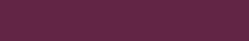 Chiunque, con artifizi o raggiri, inducendo taluno in errore, procura a sé o ad altri un ingiusto profitto con altrui danno, è punito con la reclusione da sei mesi a tre anni e con la multa da 51 euro a 1.032 euro.
La pena è della reclusione da uno a cinque anni e della multa da 309 euro a 1.549 euro [3812i, 3, 4 c.p.p.]:
1) se il fatto è commesso a danno dello Stato o di un altro ente pubblico1 o col pretesto di far esonerare taluno dal servizio militare [1622 c.p.m.p.];
2) se il fatto è commesso ingenerando nella persona offesa il timore di un pericolo immaginario o l'erroneo convincimento di dovere eseguire un ordine dell'Autorità [649].
2-bis) se il fatto è commesso in presenza della circostanza di cui all'articolo 61, numero 5).
Il delitto è punibile a querela della persona offesa [120], salvo che ricorra taluna delle circostanze previste dal capoverso precedente o la circostanza aggravante prevista dall'articolo 61, primo comma, numero 7.

Cass. 43705/2016: Aggravante minorata difesa per approfittamento delle circostanze di luogo
Schema della truffa
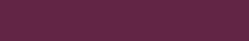 La
Artifizi o raggiri
 Induzione in errore: EVENTO INTERMEDIO
 Disposizione patrimoniale (deminutio patrimonii): EVENTO IMPLICITO
 Danno e correlativo ingiunto profitto: EVENTO


Momento consumativo v. Competenza territoriale
Possibili ricostruzioni
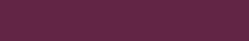 .
Linee guida adottati nella prassi delle Procure

Procura Generale presso la Corte di Cassazione: 
1. Deminutio patrimonii in caso di ricaricabile 
2. Conseguimento del profitto in caso di collegamento con conto corrente.

Procura di Trento
1. Luogo di attivazione della ricaricabile
2. Luogo in cui è stato aperto il conto corrente in cui sono confluiti i soldi
Questioni
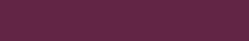 1. Competenza territoriale 
- Due diversi momenti consumativi a seconda che la carta abbia o meno un conto collegato
- Momento della percezione del profitto spescorrisponde alla deminutio patrimonii
- Impossibilità di forzare il dato fattuale con applicazione di soluzioni ermeneutiche che appartengono a modalità di pagamento diverse
 - Se si guardasse davvero al profitto allora si dovrebbe radicare la competenza nel luogo di prelievo del denaro: potezialmente in qualsiasi sportello bancomat della penisola...e se venisse disposto altro bonifico da un conto munito di IBAN ma afferente ad una banca interamente online, senza strutture fisiche?
La soluzione maggiormente fedele sarebbe quella di guardare all'evento implicito della deminutio patrimonii, con eventuale scollamento del solo tempus commissi delicti.
Approccio casistico basato sul fatto concreto ma che tendenzialmente rende applicabili i criteri suppletivi dell'art. 9 c.p.p.

Esempio dell'accesso abusivo a sistema informatico: Czass. SSUU. 17325/2015

2. Aggravante dell'art. 62 n. 5 c.p. in caso di acquiato on-line? - Cass., n. 43705/2016
Questioni
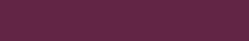 Decreto legislativo 10 aprile 2018, n. 36
Modifica della disciplina del regime di procedibilità

Art. 8 - Truffa (art. 640 c.p.)
Nell'ultimo comma, alle parole “un'altra circostanza aggravante” vengono sostituite le seguenti: “la circostanza aggravante prevista dall'art. 62, primo comma, n. 7 c.p.

Nuovo Art. 649-bis  - Casi di procedibilità d'ufficio
Per i fatti perseguibili a querela preveduti dagli art. 640, terzo comma, 640-ter quarto comma e per i fatti di cui all'art. 646, secondo comma, o aggravati dalle circostanza di cui all'art. 61, primo comma, n. 11 si procede d'ufficio qualora ricorrano circostanza aggravanti ad effetto speciale.
Lab_Usura_2016
Procedibilità
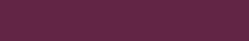 Art. 12 - Disposizioni transitorie 
1. Per i reati perseguibili a querela in base alle disposizioni del presente decreto, commessi prima della data di entrata in vigore dello stesso, il termine per la presentazione della querela decorre dalla predetta data, se la persona offesa ha avuto in precedenza notizia del fatto costituente reato.
2. Se è pendente il procedimento, il pubblico ministero, nel corso delle indagini preliminari, o il giudice, dopo l’esercizio dell’azione penale, anche, se necessario, previa ricerca anagrafica, informa la persona offesa dal reato della facoltà di esercitare il diritto di querela e il termine decorre dal giorno in cui la persona offesa è stata informata. 

Cass. 9 maggio 2018, n. 23077
la procedura di cui all’art. 12 comma 2 non deve essere attivata nel caso in cui la persona offesa si sia costituita parte civile, essendo irrilevante che la stessa non abbia poi presentato le proprie conclusioni, ed il reato sia stato comunque già dichiarato prescritto nel giudizio di merito
Lab_Usura_2016
Caso n. 2
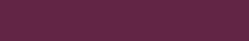 Mario Rossi predisponeva una falsa e-mail, strutturata secondo la maschera tipica di Poste Italiane, con account di invio che ne riprendeva la denominazione e relativo link a cui connettersi per la verifica e autenticazione delle proprie credenziali di accesso al conto Banca Posta.
Eliana Verdi, ricevuta la sopra menzionata e-mail, cliccava sul link predisposto e portava a termine la richiesta operazione.
Dopo qualche tempo, in occasione di un controllo dell'estratto conto veniva a scoprire che dallo stesso erano spariti euro 4.000,00 e denunciava l'accaduto ai Carabinieri. 
Dalle indagini emergeva che parte della somma sottratta era stata versata su conti gioco denominati SNAI CARD ed intestati a Mario Rossi, mentre altra parte era stata versata su un conto corrente aperto dal sig. Ettore Blu, da cui erano partite numerose transazioni, in parte finalizzate all'acquisto di beni di consumo e in parte all'attivazione e ricarica di prepagate, intestate al Rossi.
Il  sig. Blu, convocato ad interrogatorio, dichiarava di essere stato contattato dal Rossi che gli chiedeva la disponibilità ad operare come prestanome per la ricezione di somme di cui a breve sarebbe entrato in possesso.
Ipotesi ricostruttiva
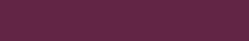 Art. 640-ter c.p. Frode informatica

 Chiunque, alterando in qualsiasi modo il funzionamento di un sistema informatico o telematico o intervenendo senza diritto con qualsiasi modalità su dati, informazioni o programmi contenuti in un sistema informatico o telematico o ad esso pertinenti, procura a sé o ad altri un ingiusto profitto con altrui danno, è punito con la reclusione da sei mesi a tre anni e con la multa da 51 euro a 1.032 euro.

 La pena è della reclusione da uno a cinque anni e della multa da 309 euro a 1.549 euro se ricorre una delle circostanze previste dal numero 1) del secondo comma dell'articolo 640, ovvero se il fatto è commesso con abuso della qualità di operatore del sistema.

 La pena è della reclusione da due a sei anni e della multa da euro 600 a euro 3.000 se il fatto è commesso con furto o indebito utilizzo dell'identità digitale in danno di uno o più soggetti.

 Il delitto è punibile a querela [120-126] della persona offesa, salvo che ricorra taluna delle circostanze di cui al secondo e terzo comma o taluna delle circostanze previste dall'articolo 61, primo comma, numero 5, limitatamente all'aver approfittato di circostanze di persona, anche in riferimento all'eta', e numero 7
Schema della frode informatica
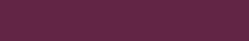 Alterazione del funzionamento o intervento senza diritto su dati, informazioni o programmi
Errato funzionamento del sistema o risultato irregolare del processo di elaborazione dati (EVENTO IMPLICITO)
Profitto e correlativo danno (EVENTO)

Lo schema è simile alla truffa ma è assente l'evento intermedio di induzione in errore e connessa cooperazione artificiosa della vittima.

Cass. n. 9191/2017
La frode informatica si caratterizza rispetto alla truffa per la specificazione delle condotte fraudolente da tenere che investono non un determinato soggetto passivo, bensì il sistema informatico, attraverso la manipolazione. Si tratta di un reato a forma libera finalizzato sempre all'ottenimento di un ingiusto profitto con altrui danno ma che si concretizza in una condotta illecita intrusiva o alterativa del sistema informatico o telematico.
Lab_Usura_2016
Ipotesi ricostruttiva
olo slide
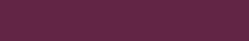 Nozione di identità digitale?

D.Lgs. 64/2011 realtivo alla prevenzione sul piano amministrativo delle frodi nel credito al consumo con riferimento furto di identità.
Art. 1 - Definizioni 
 
  Ai fini del presente decreto legislativo per  furto  d'identita' s'intende:
    a) l'impersonificazione totale: occultamento totale della propria identità mediante l'utilizzo indebito di dati relativi all'identita' e al reddito di un altro soggetto.  L'impersonificazione   puo' riguardare l'utilizzo indebito di dati riferibili sia ad un soggetto in vita sia ad un soggetto deceduto; 
    b) l'impersonificazione  parziale:  occultamento  parziale  della propria identità mediante l'impiego, in  forma  combinata,  di  dati relativi alla propria persona e l'utilizzo indebito di dati  relativi ad un altro ad un altro soggetto, nell'ambito di quelli di cui alla lettera a).
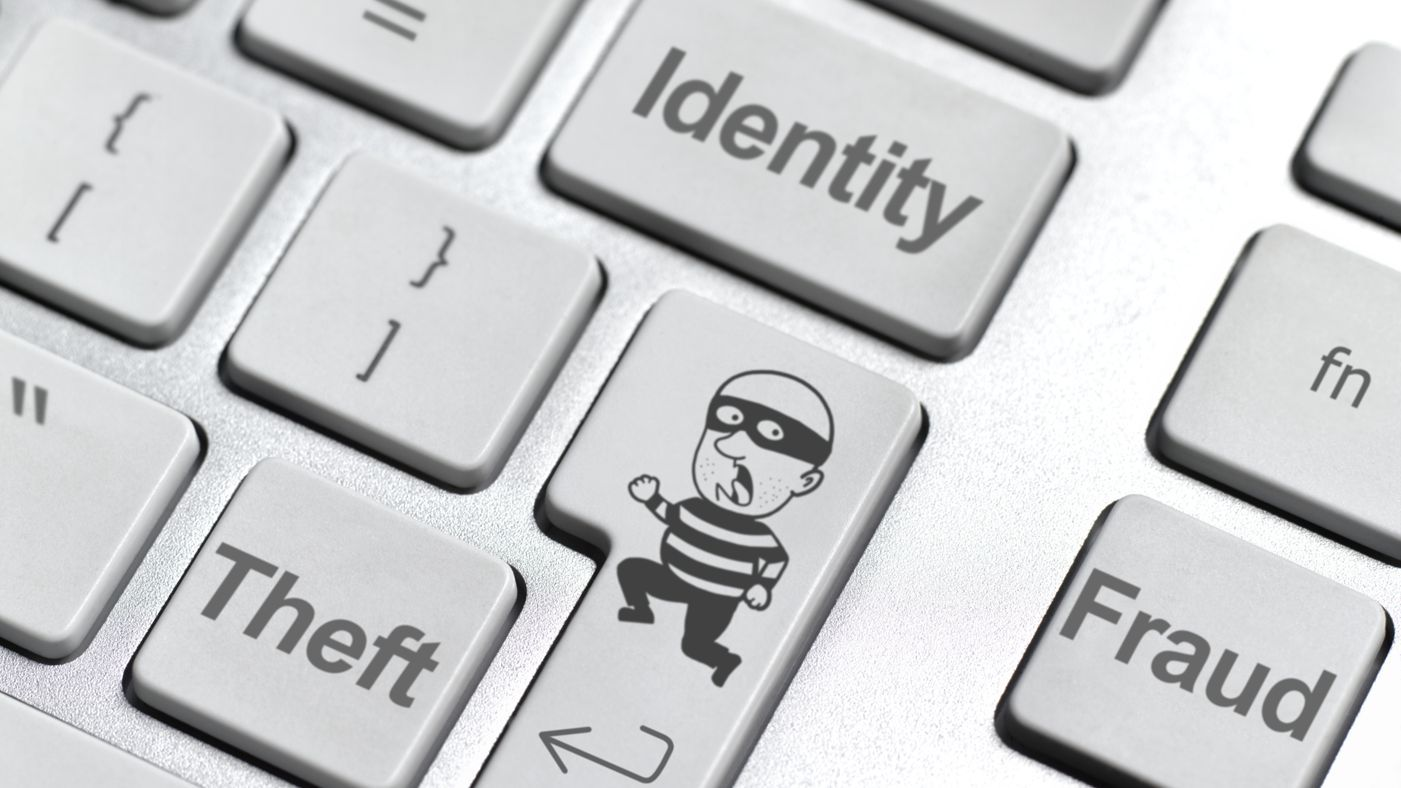 Ipotesi ricostruttiva
olo slide
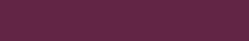 ARTICOLO N.615 ter
Accesso abusivo ad un sistema informatico o telematico

Chiunque abusivamente si introduce in un sistema informatico o telematico protetto da misure di sicurezza ovvero vi si mantiene contro la volontà espressa o tacita di chi ha il diritto di escluderlo, è punito con la reclusione fino a tre anni.
 La pena è della reclusione da uno a cinque anni:
1) se il fatto è commesso da un pubblico ufficiale o da un incaricato di un pubblico servizio, con abuso dei poteri o con violazione dei doveri inerenti alla funzione o al servizio, o da chi esercita anche abusivamente la professione di investigatore privato, o con abuso della qualità di operatore del sistema;
2) se il colpevole per commettere il fatto usa violenza sulle cose o alle persone, ovvero se è palesemente armato;
3) se dal fatto deriva la distruzione o il danneggiamento del sistema o l'interruzione totale o parziale del suo funzionamento ovvero la distruzione o il danneggiamento dei dati, delle informazioni o dei programmi in esso contenuti (2).
 Qualora i fatti di cui ai commi primo e secondo riguardino sistemi informatici o telematici di interesse militare o relativi all'ordine pubblico o alla sicurezza pubblica o alla sanità o alla protezione civile o comunque di interesse pubblico, la pena è, rispettivamente, della reclusione da uno a cinque anni e da tre a otto anni (2).
Nel caso previsto dal primo comma il delitto è punibile a querela della persona offesa; negli altri casi si procede d'ufficio.
Riserva di codice
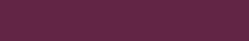 Decreto legislativo 1 marzo 2018, n. 21
Delega della riserva di codice in materia penale

Art. 493-ter c.p.- Indebito utilizzo e falsificazione di carte di credito e di pagamento
Chiunque al fine di trarne profitto per sé o per altri, indebitamente utilizza, non essendone titolare, carte di credito o di pagamento, ovvero qualsiasi altro documento analogo che abiliti al prelievo di denaro contante o all'acquisto di beni o alla prestazione di servizi, è punito con la reclusione da uno a cinque anni e con la multa da 310 euro a 1.550 euro. Alla stessa pena soggiace chi, al fine di trarne profitto per sé o per altri, falsifica o altera carte di credito o di pagamento o qualsiasi altro documento analogo che abiliti al prelievo di denaro contante o all'acquisto di beni o alla prestazione di servizi, ovvero possiede, cede o acquisisce tali carte o documenti di provenienza illecita o comunque falsificati o alterati, nonché ordini di pagamento prodotti con essi.

Vedi pagamenti effettuati con carta bancomat clonata - Da riflettere su rapporti con 640-ter
Lab_Usura_2016
Caso n. 3
lo slide
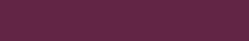 Tizio collocava presso il suo esercizio pubblico due slot machines e due apparecchi per il gioco elettronico.
Mentre le prime debbono operare in collegamento telematico con l'Agenzia dei Monopoli, per consentire il computo degli importi dovuti a titolo di tassa (13,5%) e la regolarità di quanto erogato come vincita (75%), i secondi sono di proprietà del privato acquirente e per essere collocati in un pubblico esercizio è necessario che gli stessi vengano denunciati all'autorità competente, nonché che vengano versate le relative imposte.
A seguito di controllo da parte della Guardia di Finanza si veniva a scoprire che su entrame le slot-machines era stato installato un apparecchio finalizzato a ridurre il numero delle giocate comunicate dal sistema telematico all'Agenzia dei Monopoli. Si scopriva inoltre che nei giochi elettronici era stata occultata una seconda scheda che permetteva di trasformarli in giochi d'azzardo con la semplice digitazione di un codice su un terminale collegato agli apparecchi. Da quest'ultimo, quindi, attraverso comando manuale, la macchina poteva operare in via alternativa come gioco di intrattenimeno o d'azzado.
Lab_Usura_2016
Lab_Usura_2016
Lab_Usura_2016
Lab_Usura_2016
Lab_Usura_2016
Lab_Usura_2016
Lab_Usura_2016
Punibilità dell’usura sopravvenuta
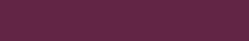 Lab_Usura_2016
Titolo slide
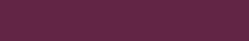 Lab_Usura_2016
Titolo slide
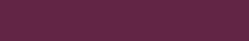 Lab_Usura_2016
Titolo slide
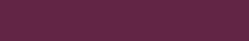 Lab_Usura_2016
Titolo slide
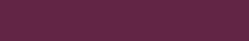 Lab_Usura_2016
Titolo slide
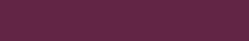 Lab_Usura_2016
Titolo slide
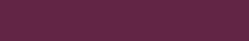 Lab_Usura_2016
Titolo slide
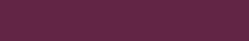 Lab_Usura_2016
Titolo slide
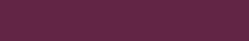 Lab_Usura_2016
Titolo slide
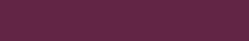 Lab_Usura_2016
Titolo slide
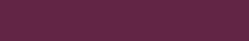 Lab_Usura_2016
Titolo slide
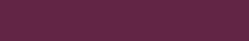 Lab_Usura_2016
Titolo slide
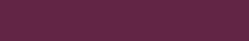 Lab_Usura_2016